行有所向
唤新启程
—2022-2023学年度第一学期四数教研组计划
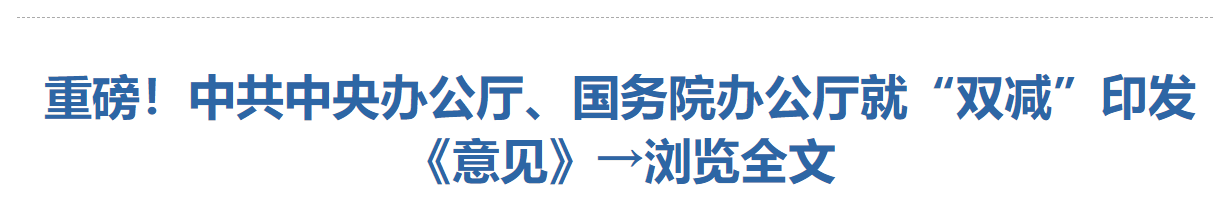 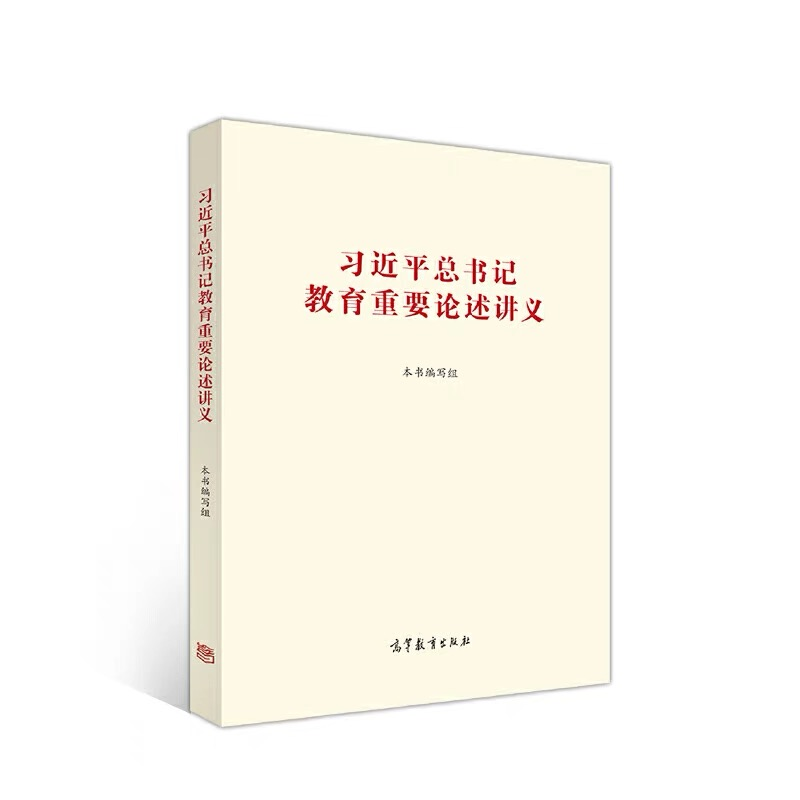 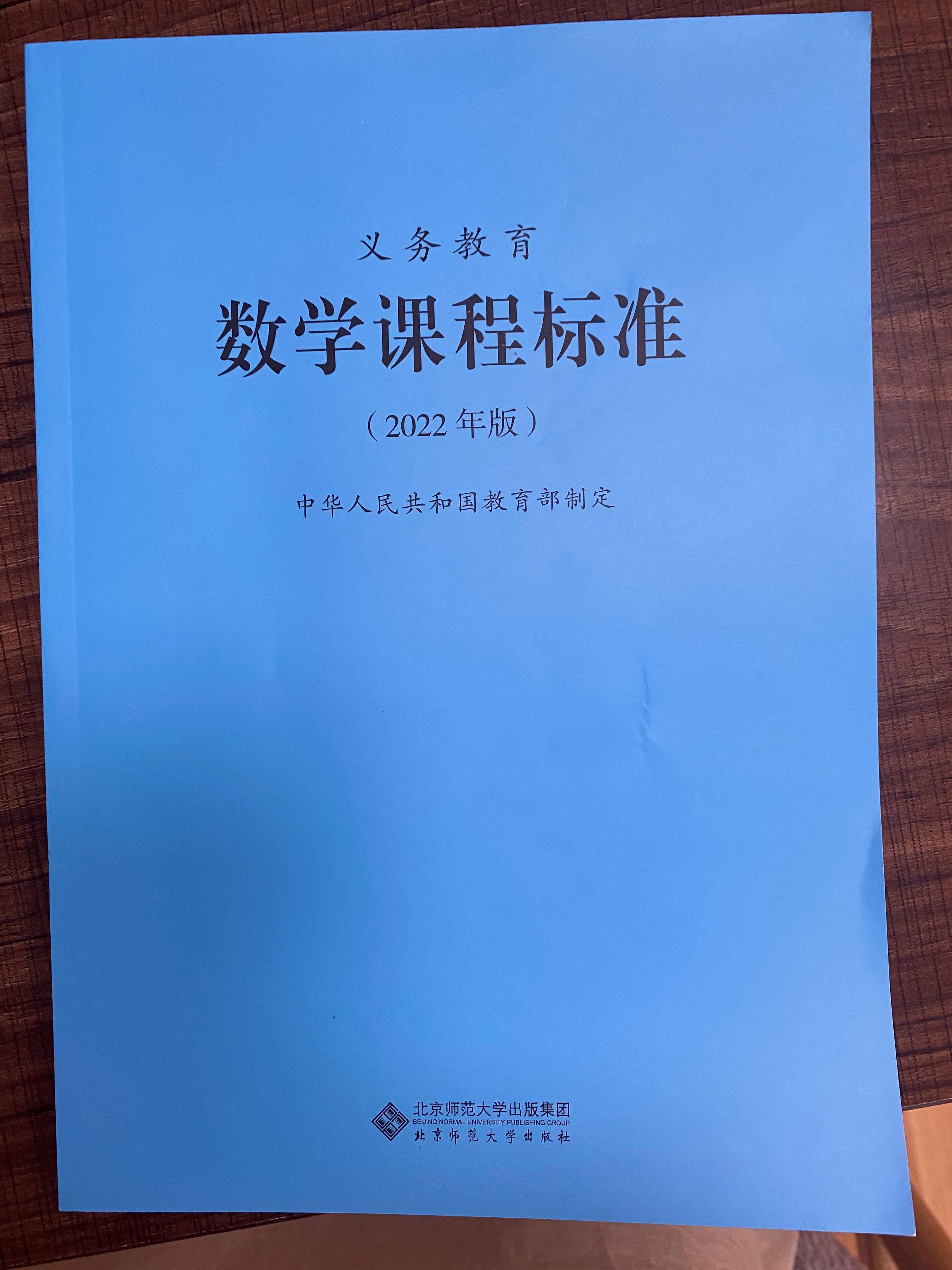 与时俱进的教育理念、合理的教研机制、特色的数学课程
目录
目标制定
现状研究
实施策略
02
03
01
PART ONE
现状研究
双重年轻
抱团进取
教师发展需突破
不明确自己的发展方向
教材解读不够到位
练习设计待提高
学生成长需规划
常规培养待加强：思维的深度、表达的质量、小组合作的能力
课程开发需深入
如何让智能与AI数学课程衔接？
真实情境下的问题解决
PART TWO
目标制定
课程建设
落实“双减”，加强“作业设计”研究
做优做精，拓展AI数学活动
教师发展
抱团成长，增强教师对理论书籍的分解与转化
依托校基本功、研究课等平台，以赛带训
学生成长
形成学习新常规
聚焦学生核心素养的提升
PART THREE
实施策略
01
研读课标，促进教师专业发展
运用于教学实践，基于课堂实施情况进行总结、反思和再学习。
新旧课标对比研读，寻找相同与不同，思考联系与区别，聚焦核心素养。
读
听
讲
做
聆听课标修订组专家系列讲座
将理解在组内分享，线上线下相结合。及时反思并积极推进集备和作业设计的研讨。
注重从不同算法的学习中突出算理本质
注重试商调商方法的灵活性
重视单元整体教学
每节课核心问题的挖掘与推进：把握重心，找准主次。
捕捉什么样的资源？如何呈现？
备课作、家作
02
用心打磨，积淀教师底蕴
02
用心打磨，积淀教师底蕴
03
落地“双减”，探索作业新形式
课前作业
课后作业
错题集
课中作业
课前作业
03
落地“双减”，探索作业新形式
前置性作业，并不是每一课时必须有的，是根据本课时的知识特点及现实学情决定，具有探究性、操作性、实践性。
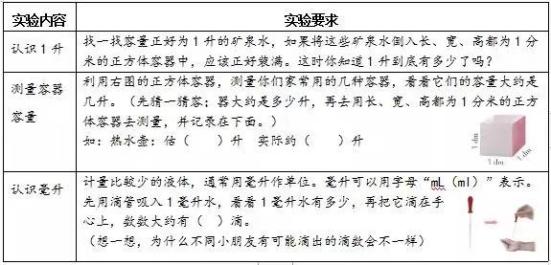 课后作业
错题集
课中作业
03
落地“双减”，探索作业新形式
以学习单、1号本或补充习题为载体，借助希沃平台，通过资源对比，让学生在核心问题或任务的引领下主动建构新知，理解知识之间的相互关系。
设计辨析题
设计长程性研究作业
设计分层小练
成立班级错题本，组内循环，每人每周记录一道易错题或重点题，流动式学习，互相点评。
04
扎实课程建设，助力学生成长
课后服务
04
扎实课程建设，助力学生成长
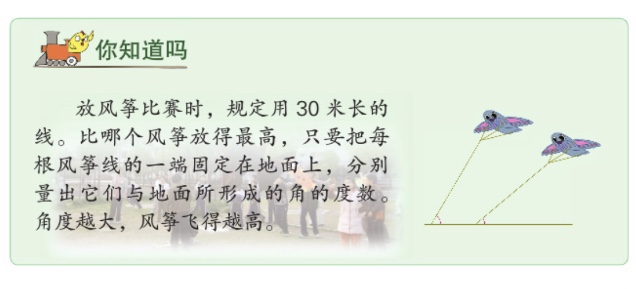 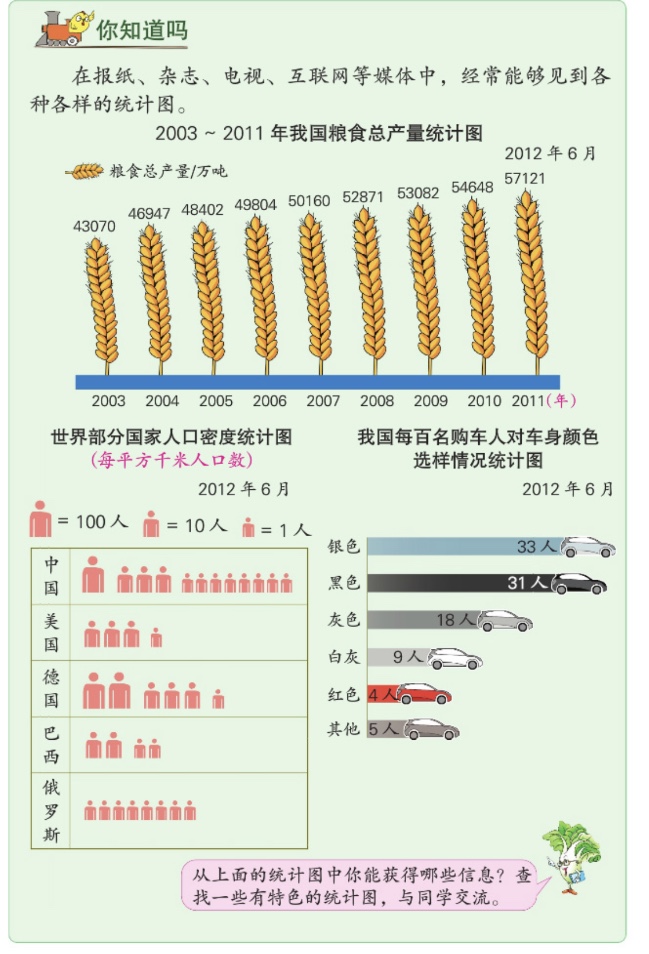 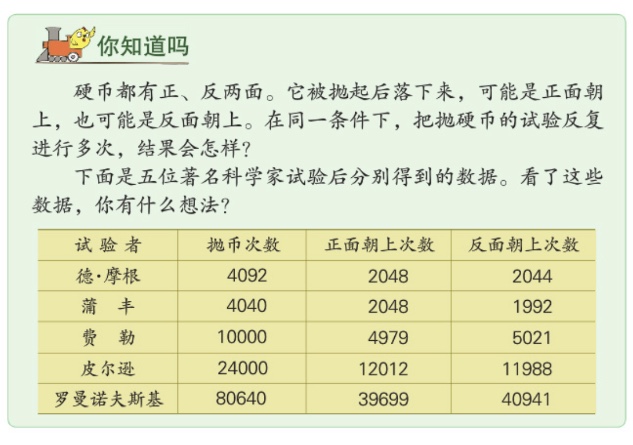 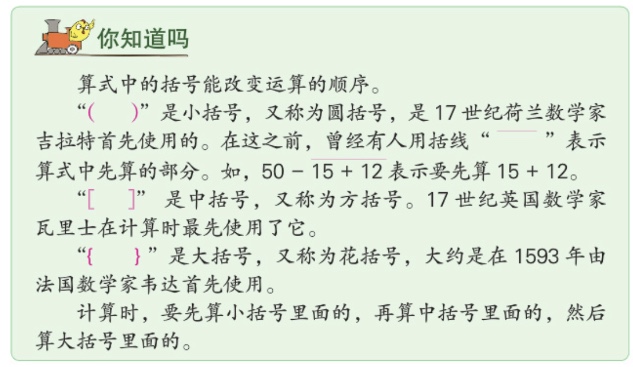 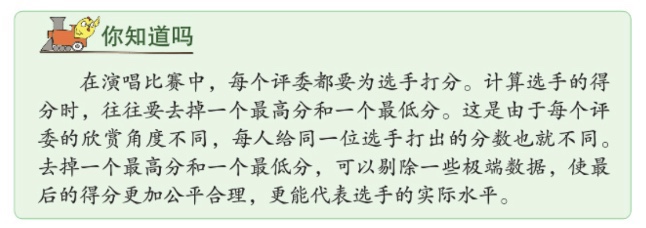 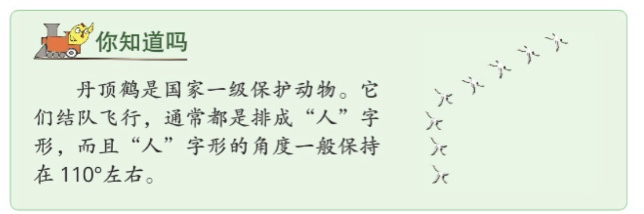 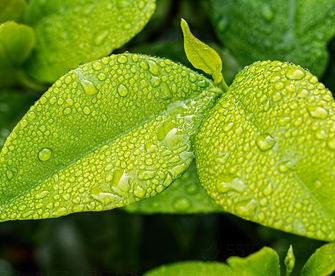 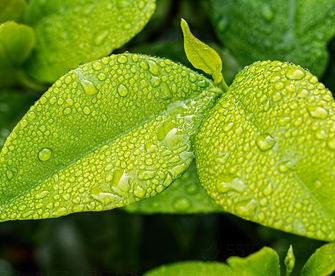 常规培养
学科关键能力
05
立足素养，提升学生关键能力
表达清晰、逻辑有序、礼貌大方
小组合作、井然有序、分工明确
感谢大家聆听！